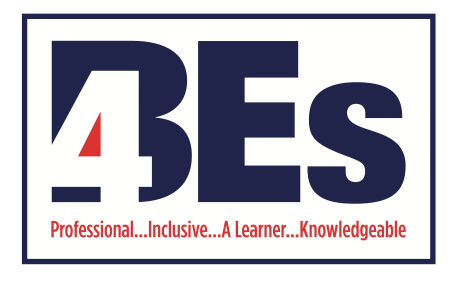 QET CPD: What does students’ success look like in KS3-5?
Intent: to identify what success looks like for LPA, MPA and HPA students at the end of each Key Stage and ensure all teachers are using this knowledge to inform their practice
Slide Contents

Slide 2: session intention and overarching questions (what we are doing)
Slide 3: how-to-guide and questions to guide discussions (how we are going to do it)

CPD Requirements:

Faculties will need a range of LPA, MPA and HPA boys’ books/folders/performances in Y9, Y11 and Y13. 
HoF will direct their teams to ensure students’ work has been collated ready for the meeting (Tuesday 14th December)
PROFESSIONALISM
INCLUSION
PEDAGOGY
CURRICULUM
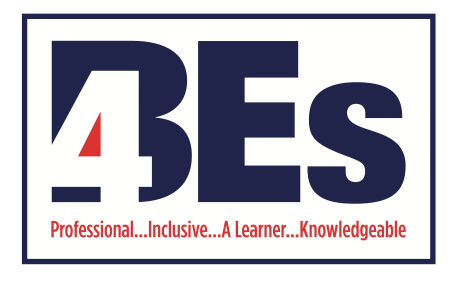 QET CPD: What does students’ success look like in KS3-5?
Intent: to identify what success looks like for LPA, MPA and HPA students at the end of each Key Stage and ensure all teachers are using this knowledge to inform their practice
 
Key question: what does success look like for LPA, MPA and HPA students at the end of each Key Stage?
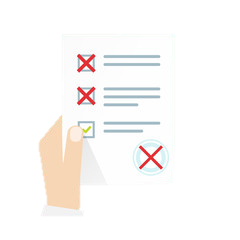 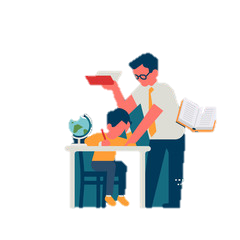 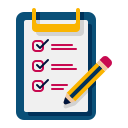 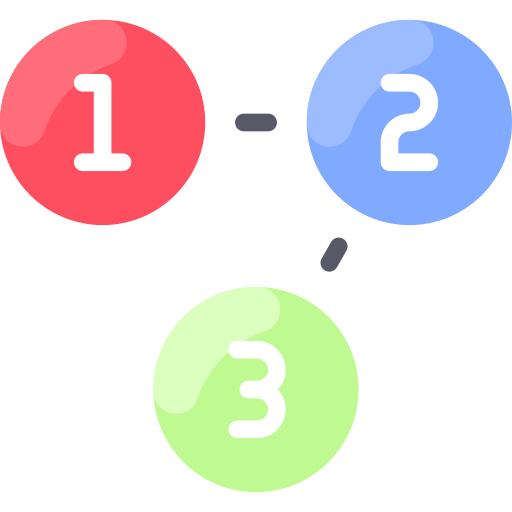 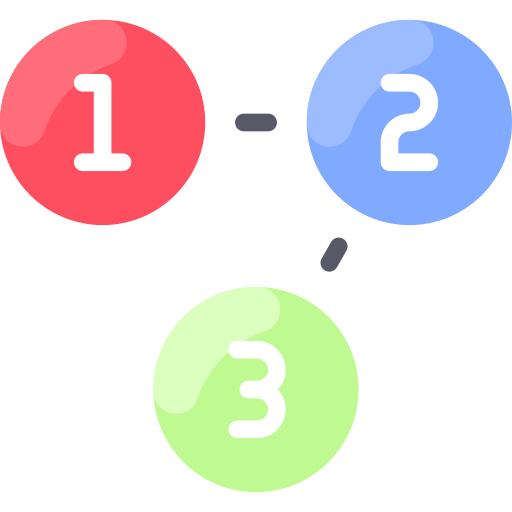 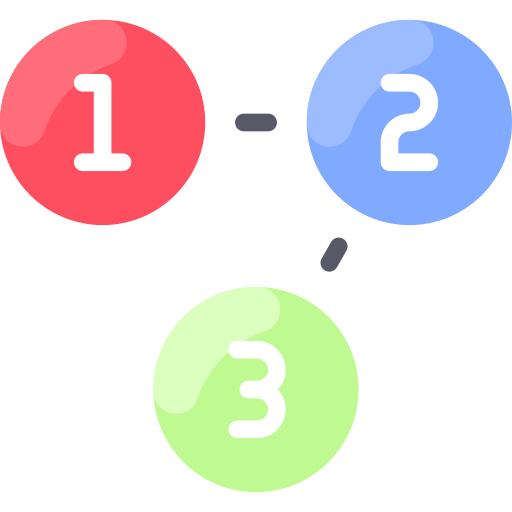 In each Key Stage, how have successful students been supported to be successful?
For students who are not yet successful, what are they not yet experiencing, knowing or doing to evidence being successful at the end of their key stage?
Which daily and long term actions are needed for underachievement to be  addressed?
PROFESSIONALISM
INCLUSION
PEDAGOGY
CURRICULUM
[Speaker Notes: What we are doing]
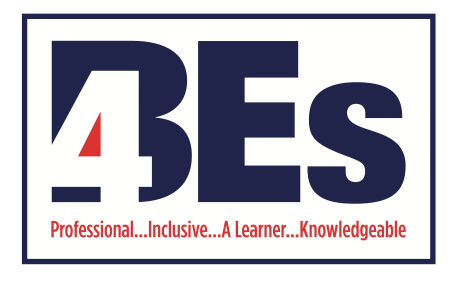 QET CPD: What does students’ success look like in KS3-5?
Together as a faculty:
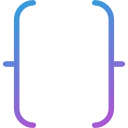 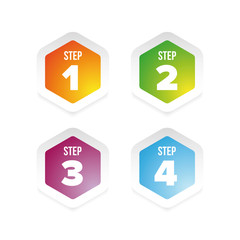 What suggests these LPA, MPA & HPA students are succeeding?
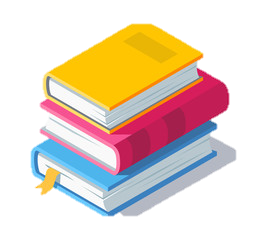 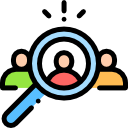 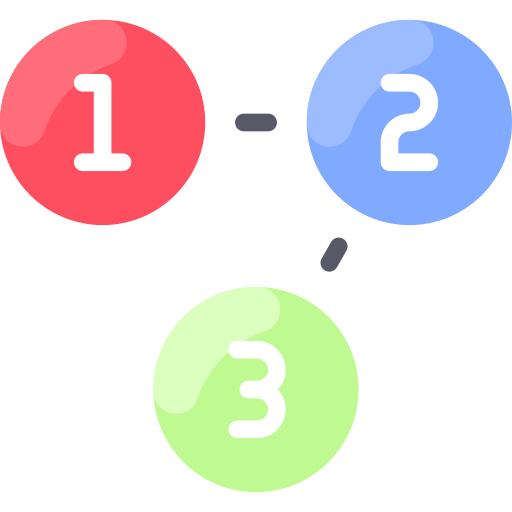 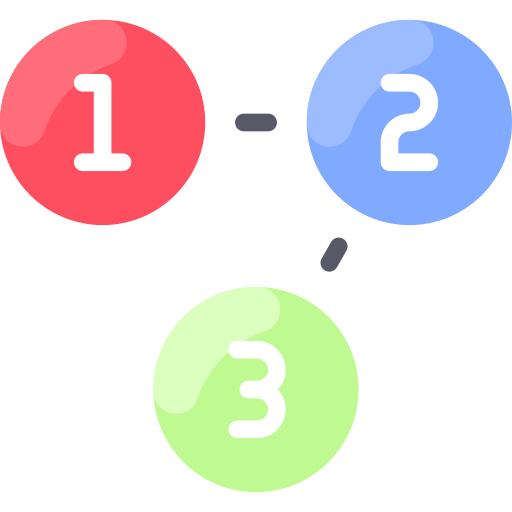 What will need to be experienced, learnt, done for these students to continue succeeding in the next Key Stage?
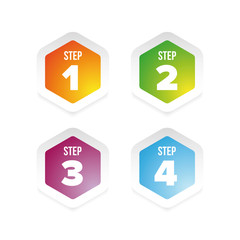 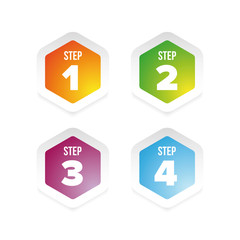 What needs to be experienced, learnt or done by the LPA, MPA, & HPA students in each key stage who are not currently succeeding?
Identify one LPA, MPA and HPA boy in Y9, Y11 and Y13 who is succeeding based upon your curriculum intentions and their KS4/5 target grades
Select a range of LPA, MPA and HPA books/performances/folders from both Y9, Y11 & Y13
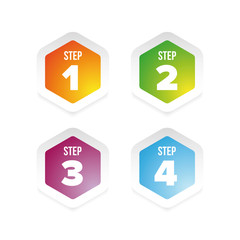 What are the actions moving forward to ensure all teachers are aware and can confidently lead students of all prior ability groups to success in each Key Stage?
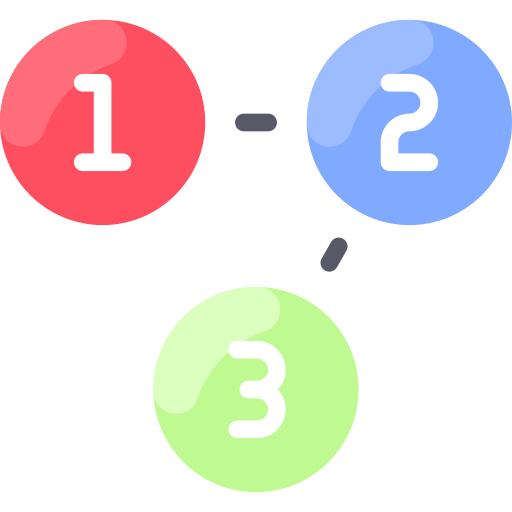 Discuss step 1 – 4 to ensure knowledge and best practice are disseminated across the department/faculty
PROFESSIONALISM
INCLUSION
PEDAGOGY
CURRICULUM
[Speaker Notes: How we are going to do it]